Речевое развитие. 
«Повествование»
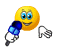 Составили: О.Л.Абрамцова,  Ю.Н.Махупова,                                                              воспитатели группы № 9    МБДОУ ДС   « Родничок»                                                    г. Волгодонска
Целью нашей  встречи  является закрепление представления детей о правилах построения последовательного высказывания- повествования.
Проведите с ребенком пальчиковую гимнастику.
                                 «Дом»

Я хочу построить дом,
(Руки сложить домиком, и поднять над головой)


                                         <--   Чтоб окошко было в нём,
                        (Пальчики обеих рук соединить в кружочек)



Чтоб у дома дверь была,
(Ладошки рук соединяем вместе вертикально)
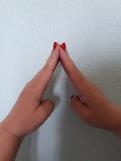 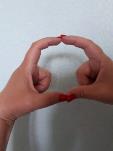 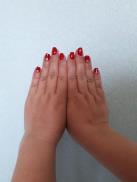 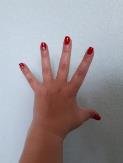 <--Рядом чтоб сосна росла.
(Одну руку поднимаем вверх и "растопыриваем" пальчики)
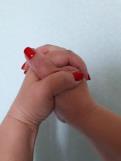 Чтоб вокруг забор стоял, пёс ворота охранял,
(Соединяем руки в замочек и
 делаем круг перед собой)


                                         

                                <--  Солнце было, дождик шёл,
                                   (Сначала поднимаем руки вверх, 
                                     пальцы ,,растопырены". Затем 
пальцы опускаем вниз, делаем "стряхивающие" 
движения)




И тюльпан в саду расцвёл!
(Соединяем вместе ладошки и 
медленно раскрываем пальчики -  
 "бутончик тюльпана")
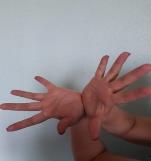 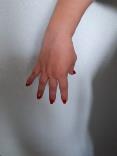 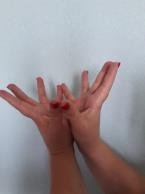 Расскажите ребенку о том что, при строительстве дома надо действовать по правилам  не нарушая последовательности. 








Спросите, что будет если мы нарушим последовательность?
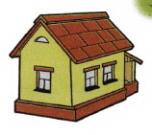 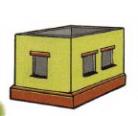 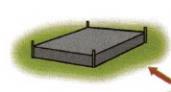 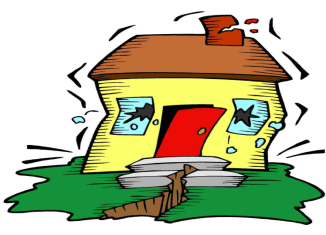 Так же и при сочинении любой истории нужно соблюдать последовательность. Что же это за последовательность.
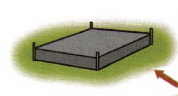 В любой сказке(рассказе) 
есть начало(это как фундамент )
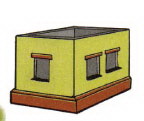 середина (это как  стены в нашем доме)
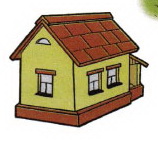 и конец (это как крыша нашего дома).
Начало это такая часть сказки, в которой называются главные герой и рассказывается  о событии, с которого все начинается.
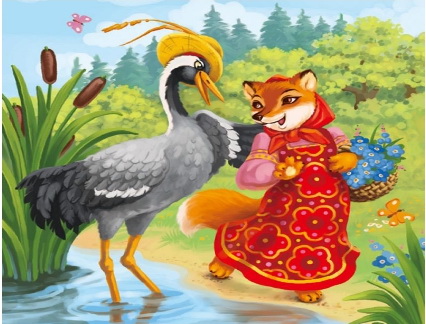 Средняя часть- эта часть сказки в которой развиваются главные события
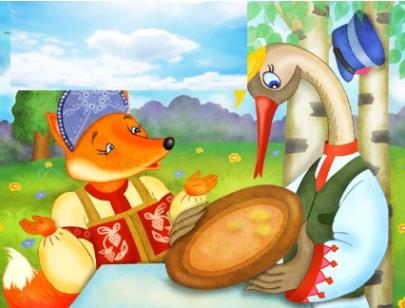 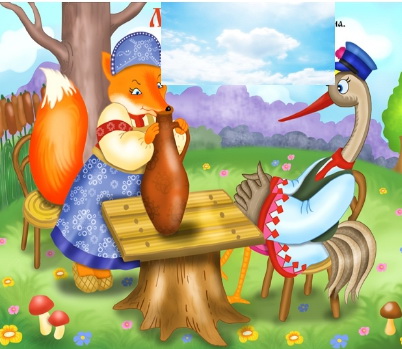 И конец сказки - это заключительная часть, в которой говорится о том, чем завершилось событие или приключение.
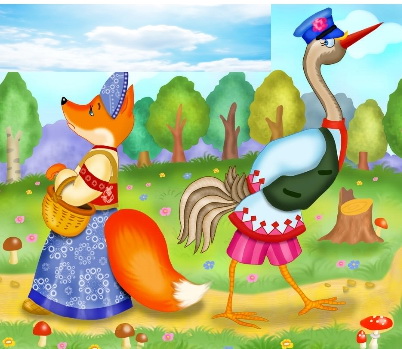 Предложите ребенку последовательно рассказать сказку 
«Рукавичка», опираясь на схему.
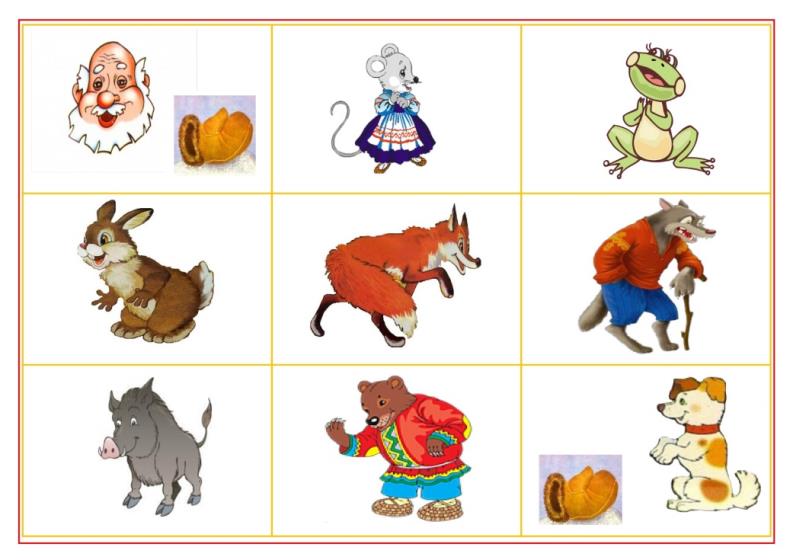 Предложите ребенку изменить ход сказки , изменив какую то её часть, или придумайте свою сказку или рассказ.
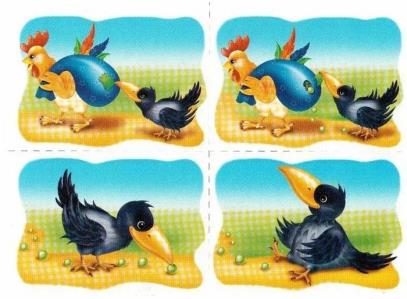 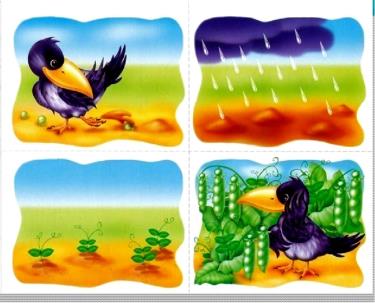 Используемая литература:
 
Интернет ресурсы:
https://nsportal.ru/detskiy-sad/razvitie-rechi/2019/03/23/zanyatie-po-razvitiyu-rechi-v-starshey-gruppe-povestvovanie
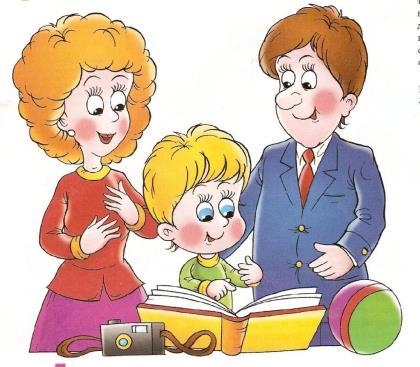